LHRS Optics CalibrationStraight-through, good septum
Min Huang
10/23/2012
Straight-thru Optics
Settings
Beam energy 2.253GeV
0T target field at 6 deg, Gep target magnet config
Good septum 
Optics runs
Full delta scan on both arms (-3%, -2%, 0, 2%, 3%)
Straight-thru Optics
Used Tg_y instead of VertexZ
The previous problem perhaps comes from other material contamination, tried to select only carbon (elastic) events
Steps Tried
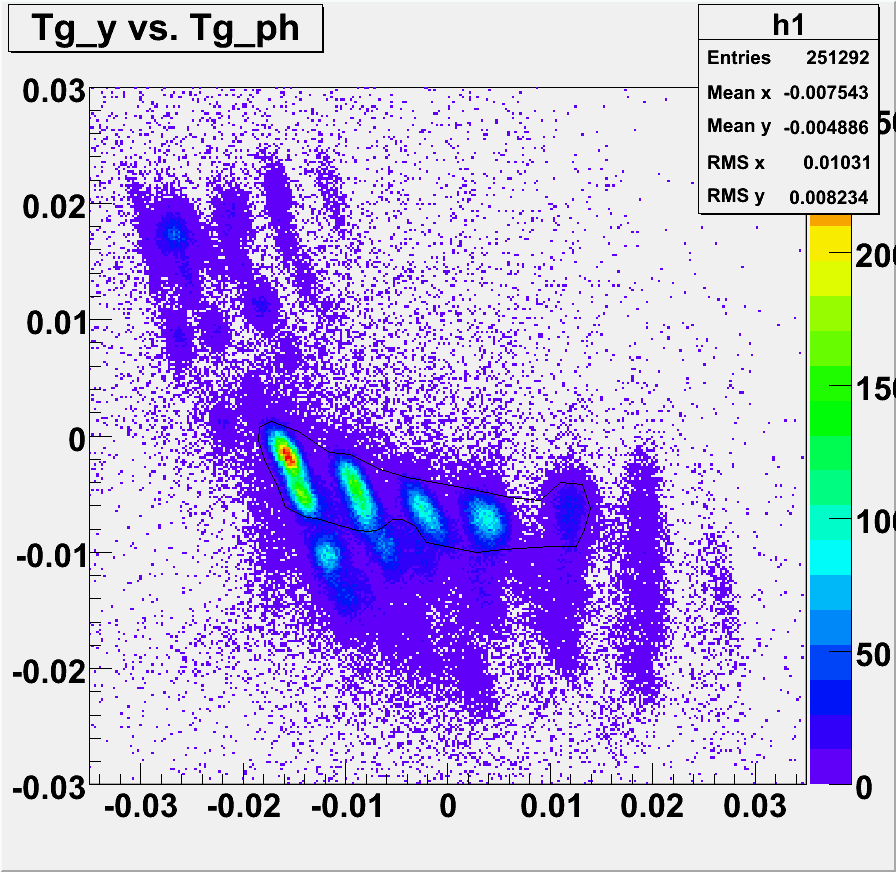 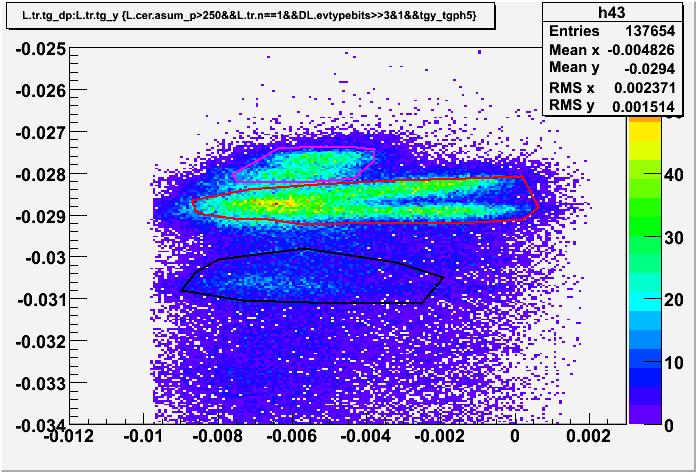 Dp vs. tg_y
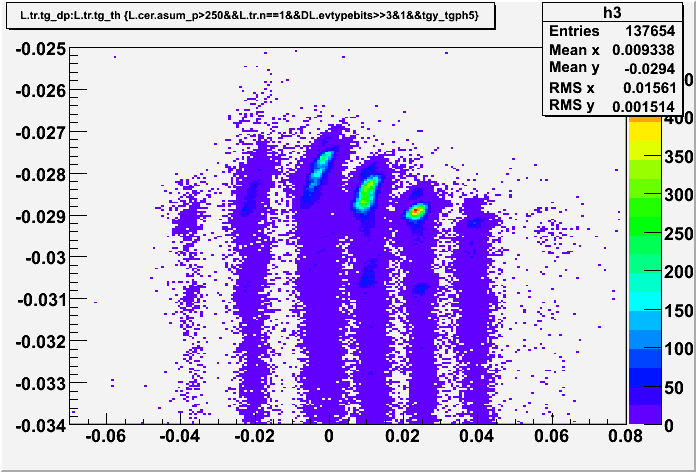 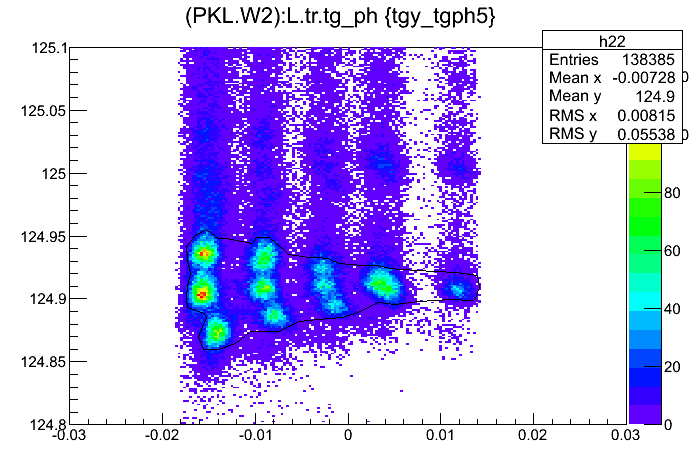 Dp vs. tg_th
And a few other focal plane plots…
Matrix Calibration
Jin suggested look at these plots with part of the acceptance, since it’s a multi-dimension problem
Cut each hole, and looked at dp vs. target phi/y/theta plots
Then decided to use dp vs. target theta
Steps of cuts
Tg_y vs. Tg_ph vetex cut for the whole run
Cut on each hole
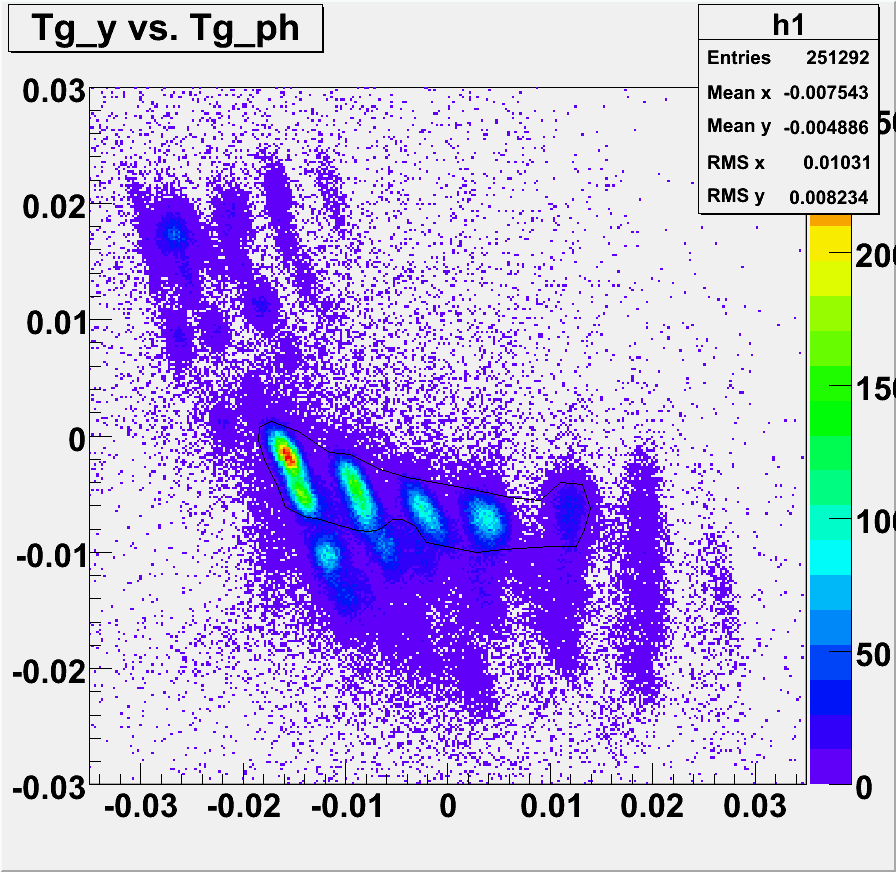 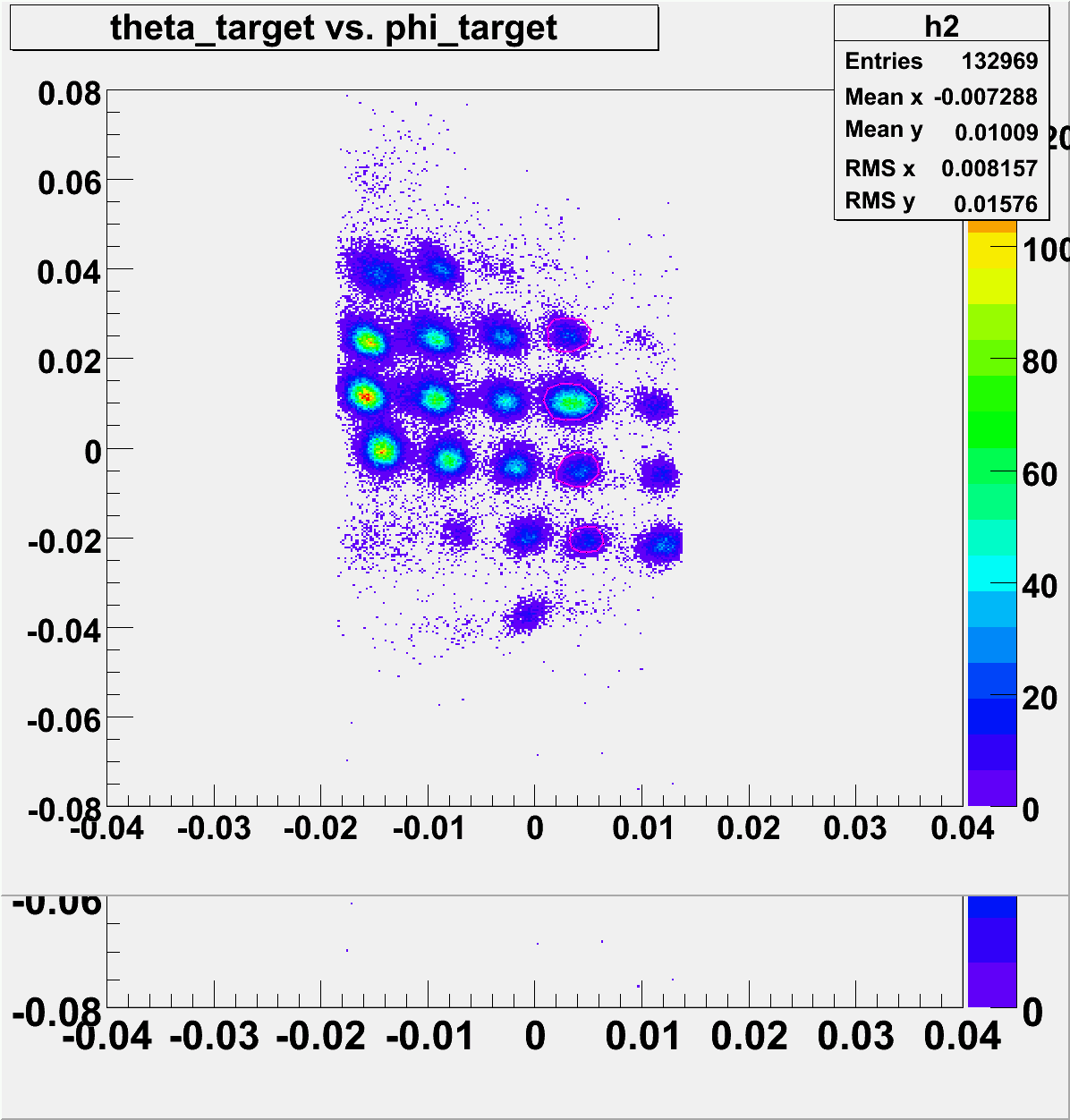 These two are from #3181 dp=-3%
Steps of cut
3. Cut carbon elastic for each hole
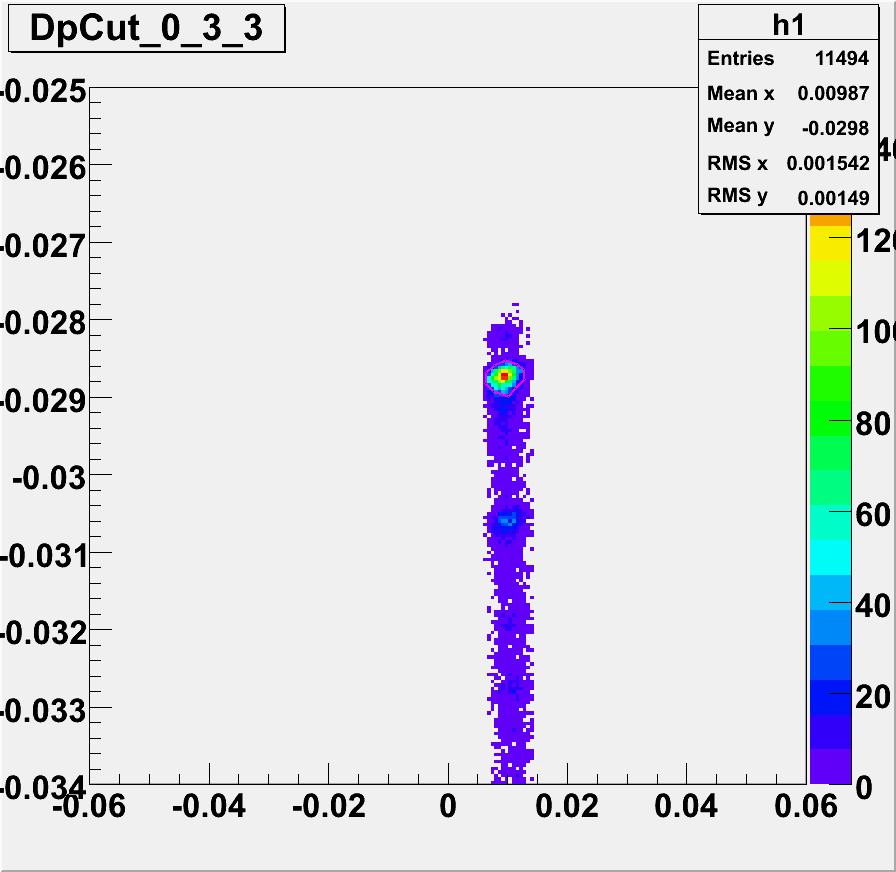 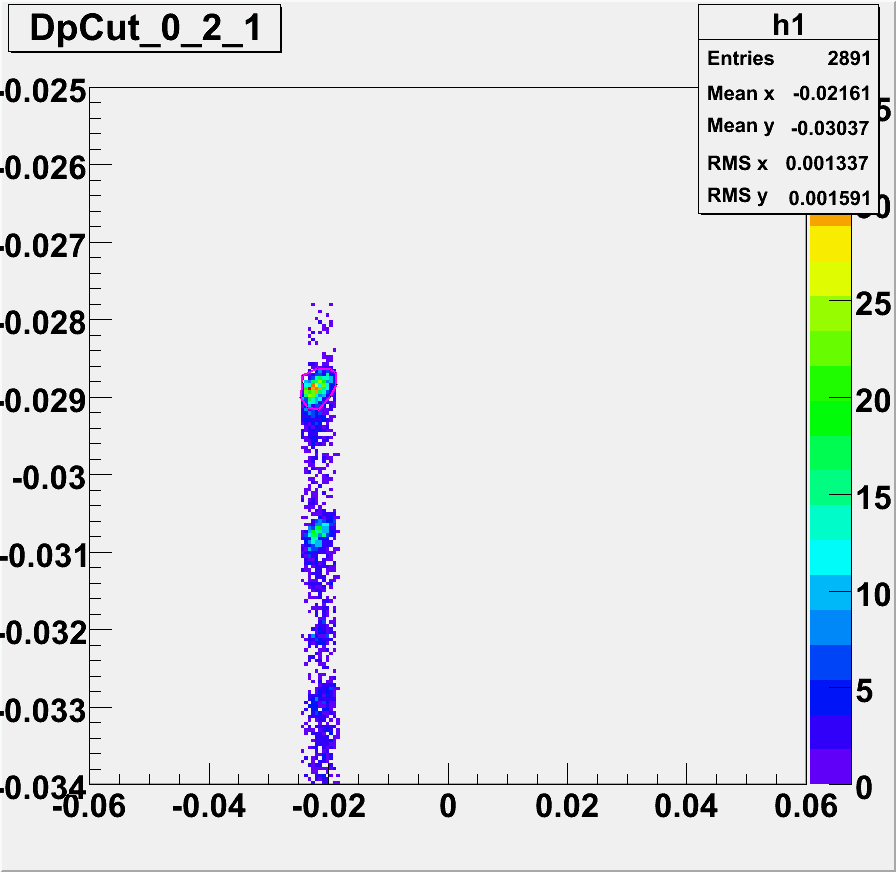 These two are from #3181 dp=-3%
Matrix Angle Calibration
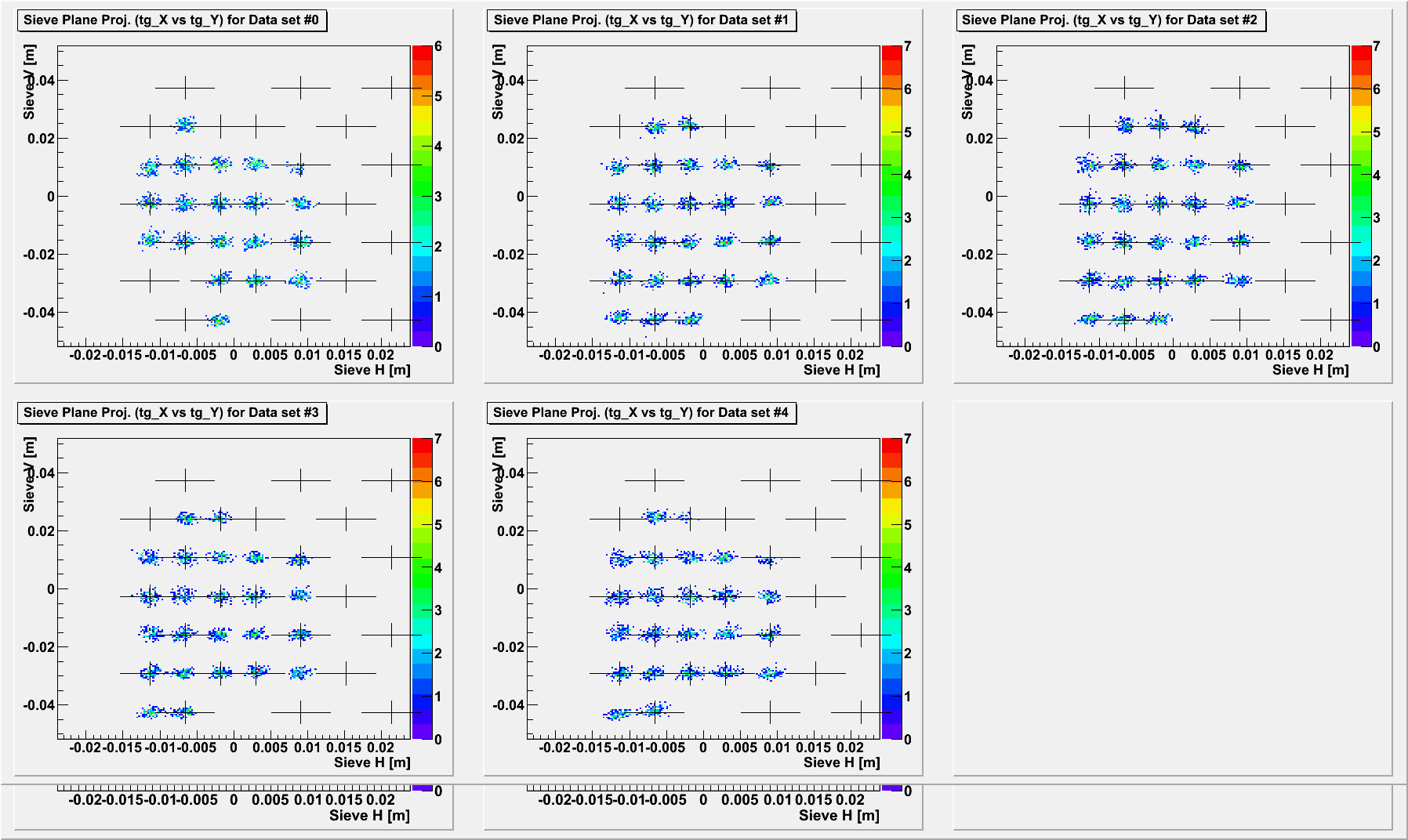 Matrix Dp calibration
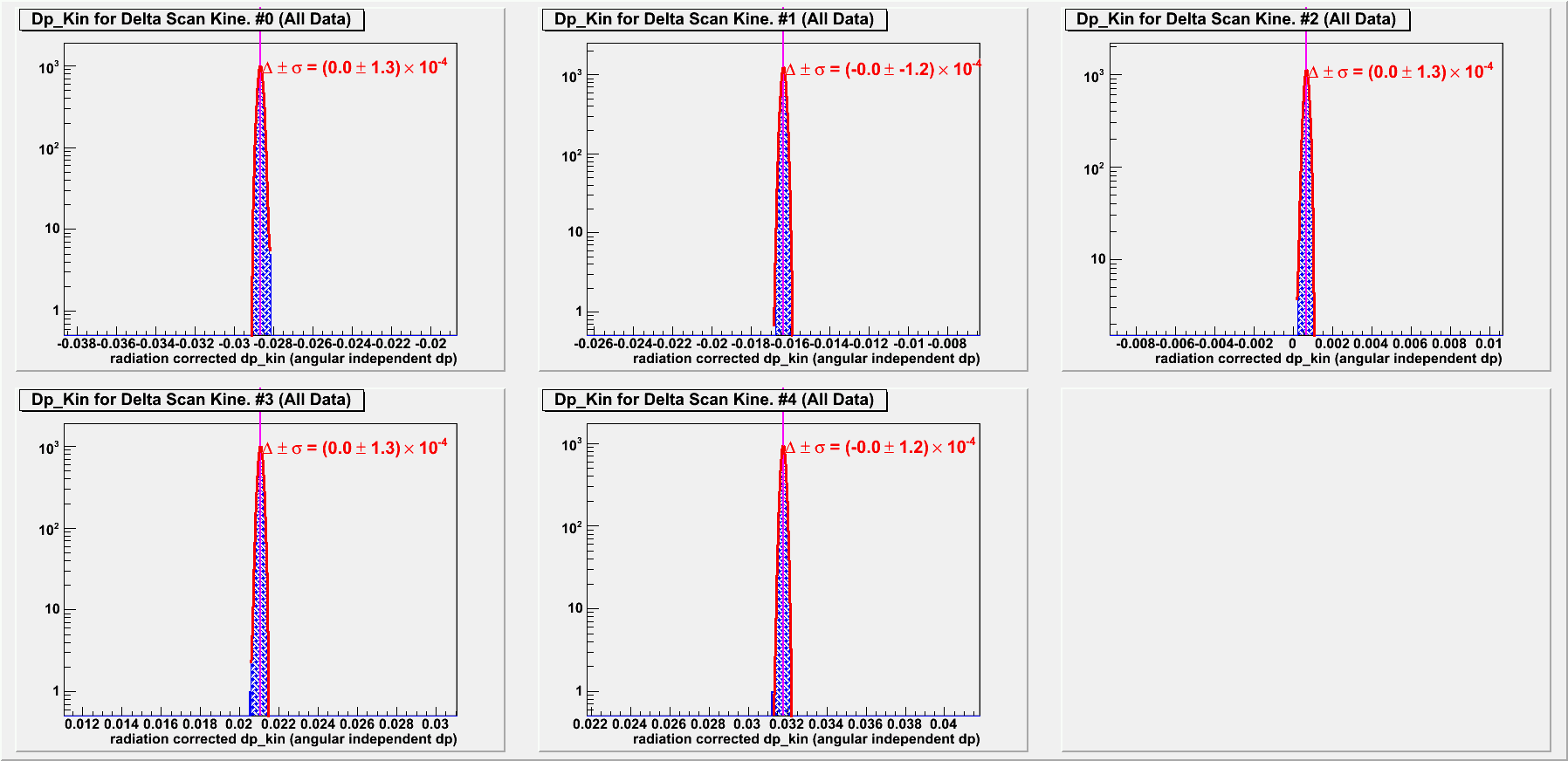 Next
Any suggestions from this meeting
Looks good enough to me, a good base for more realistic situations later
Backup
Focal plane x vs. y
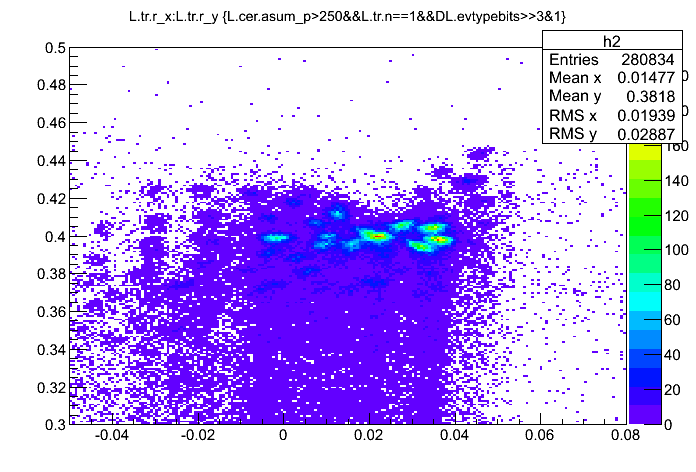